METODICKÝ A SUPERVIZNÍ SEMINÁŘ K PRAXI IV.
4. února 2020
TERMÍNY PRAXÍ A SEMINÁŘŮ:
4. 2.		Úvodní seminář pro celý ročník0) – 25
29. 1. (18.00) - 2. 2.Otevřen rozpis pro výběr praxe 4.
11. 2.		Seminář před praxí v seminárních skupinách – IPP
17. 2. - 21. 2. 	Praxe 4.
25. 2.		Seminář po praxi v seminárních skupinách
4. 3. (18.00) – 8. 3.Otevřen rozpis pro výběr praxe 5.
17. 3.		Seminář před praxí v seminárních skupinách – IPP
31. března (24.00)	TERMÍN ODEVZDÁNÍ ROČNÍKOVÉ PRÁCE
23. 3. - 27. 3. 	Praxe 5.
7. 4.		Seminář po praxi v seminárních skupinách
22. 4. (18.00) - 26. 4. Otevřen rozpis pro výběr praxe 6.
5. 5.		Seminář před praxí v seminárních skupinách – IPP
11. 5. - 15. 5. 	Praxe 6.
19. 5.		Seminář po praxi v seminárních skupinách
26. května  STUDENTSKÁ KONFERENCE v aule (8.30 – 13.00)
PODMÍNKY PRO ZÁPOČTY
MSSP IV:
Docházka (max 1 absence, při dvou absencích náhradní práce)
Aktivní účast na semináři

OPI IV:
Splnění praxí v plném rozsahu
Pokud praxe neproběhne v řádném termínu, je třeba nahradit (po konzultaci s Terezou Najbrtovou) do konce zkouškového období

Dokumenty (IPP, zpráva, hodnocení) ke každé z absolvovaných praxí odevzdané v řádném termínu schválené učitelem a předložené v PORTFOLIU
VÝBĚR PRAXE
Zaměření na sociální práci:

Student musí v rámci 6 týdnů praxí splnit tyto náležitosti:

Praxe u 4 cílových skupin:
Ohrožené děti, mládež a rodiny – bude realizována povinně ve státní správě (OSPOD, sociální kurátoři), doporučujeme ještě druhou praxi v neziskovém sektoru
Dospělí ohrožení sociálním vyloučením
Lidé s postižením
Senioři

Na jedné z praxí musí studenti sledovat také pastorační cíle.
VÝBĚR PRAXE
Zaměření na speciální pedagogiku:

Student musí v rámci 6 týdnů praxí splnit tyto náležitosti:

Praxe na 4 typech pracovišť:
Školy zřizované podle § 16, odst. 9 Školského zákona + Speciálně pedagogická centra
(Sociální) služby pro děti s postižením
(Sociální) služby pro dospělé s postižením
Státní správa (Úřady práce, odbory Městských úřadů)

Během praxí získat zkušenost alespoň se 3 druhy postižení (každé z nich na zvláštní praxi) – smyslové, tělesné, mentální (kombinované)

Na jedné z praxí musí studenti sledovat také pastorační cíle.
PRŮBĚŽNÁ PRAXE
40 hodin v průběhu letního semestru
Doba trvání alespoň 3 měsíce
IPP + zpráva + hodnocení
zprávy do příslušné odevzdávárny
ODBORNÁ PRAXE PRÁZDNINOVÁ II.
60 hodin o prázdninách mezi 2.a 3. ročníkem
IPP si nechat schválit před prázdninami
Zprávu odevzdat v září učiteli své supervizní skupiny
STUDENTSKÁ KONFERENCE26. května 2020
HLAVNÍ TÉMA:

AKTUÁLNÍ TRENDY V OBLASTI
DUŠEVNÍHO ZDRAVÍ

Každá skupina si v rámci hlavního tématu zvolí konkrétní zaměření a zformuluje cíl
STUDENTSKÁ KONFERENCE26. května 2020
Pro každou seminární skupinu bude vylosován jeden úkol :
Celková organizace konference, Občerstvení 
	dohled nad přípravami, zajištění místnosti včetně techniky  a občerstvení
Propagace
	zajištění propagace konference před akcí (web, facebook, plakáty, zvací emaily), foto a videodokumentace během konference
3.   Organizace konferenčního dne – „chairman“ - ETF
	   moderování, hlídání času
STUDENTSKÁ KONFERENCE26. května 2020
Každá skupina si zvolí 2 zástupce, kteří budou komunikovat za skupinu (nahlásí T. Najbrtové do 11. února).
Do 25. února skupina nahlásí TÉMA svého příspěvku
Do 7. dubna skupina nahlásí CÍL a OSNOVU svého příspěvku. Délka příspěvku bude 50 minut. 
Nejpozději na konci dubna by měla propagační skupina začít s propagací (emailové pozvánky, plakáty, www stránky, facebook, …).
Nejpozději do konce dubna by skupiny měly sdělit „zvláštní“ požadavky na technické zabezpečení.
STUDENTSKÁ KONFERENCE26. května 2020
Skupina T. Najbrtové: Celková organizace, občerstvení
	Koordinátoři: Šárka Bozděková, Klára Škarohlídová
Skupina D. Urbana: Propagace
	Koordinátoři: 
4.   Skupina H. Čížkové (ETF): Organizace konferenčního dne – „chairman“ 	   moderování, hlídání času
	 Koordinátoři:
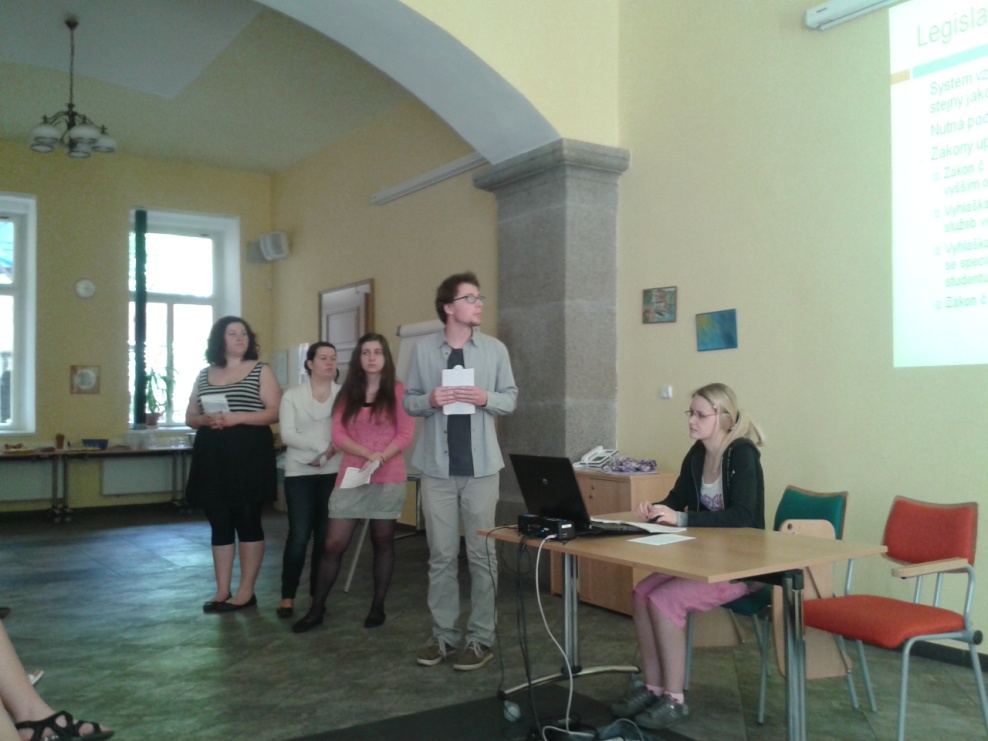 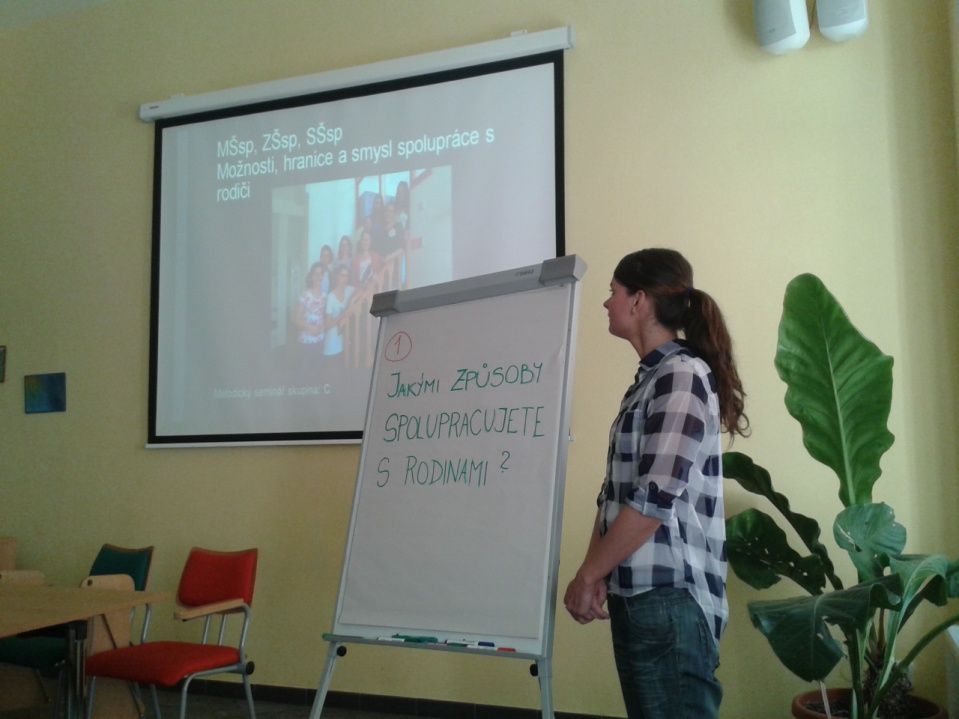 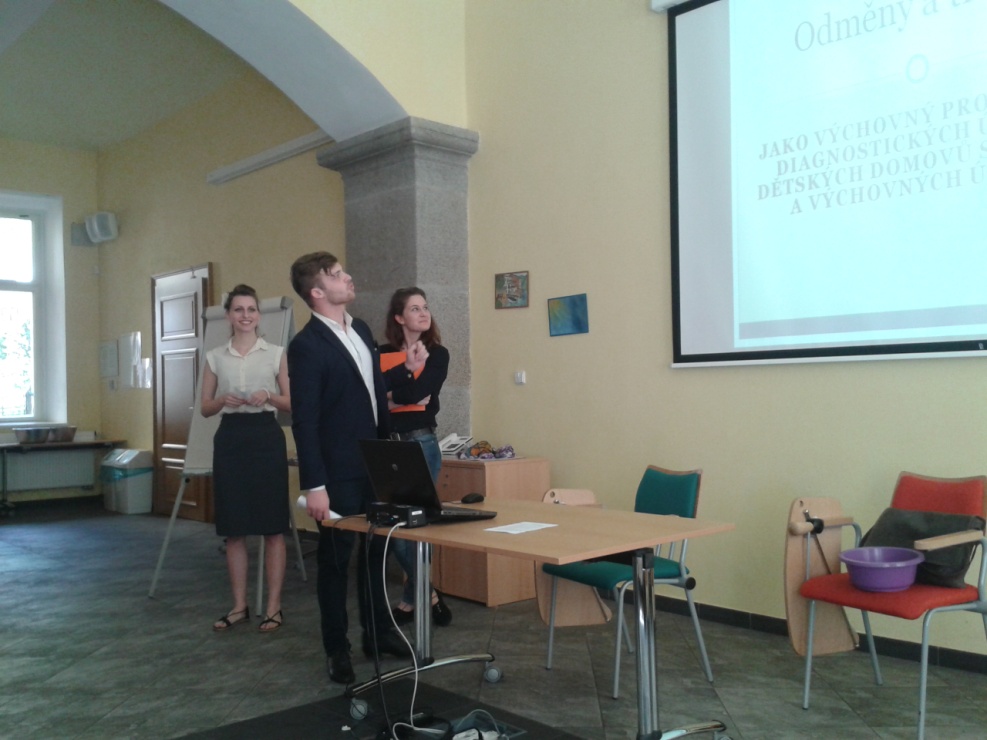 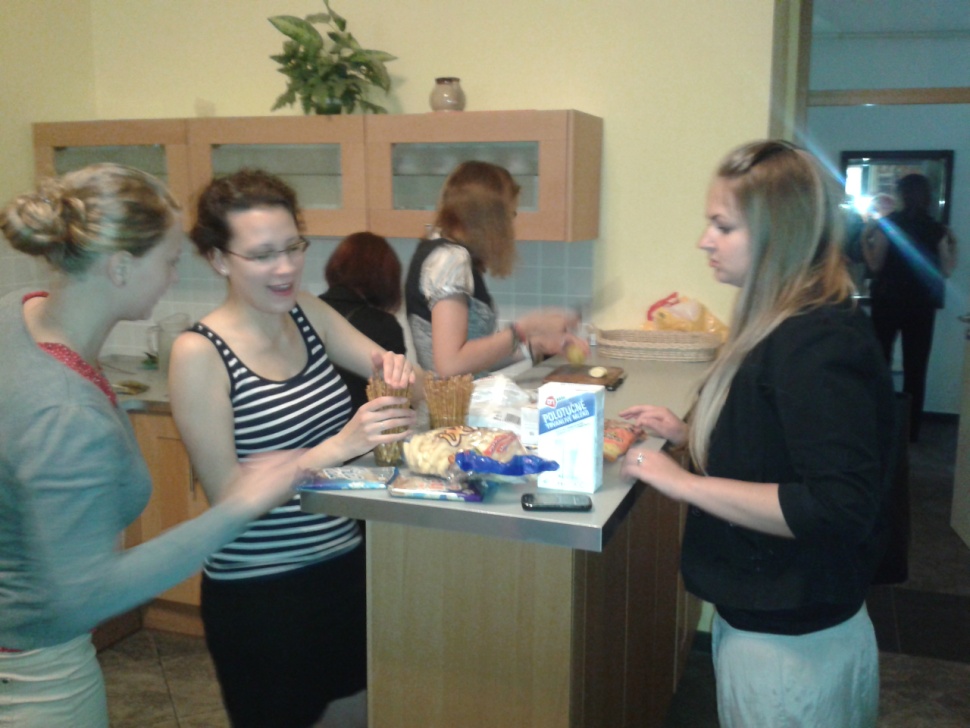